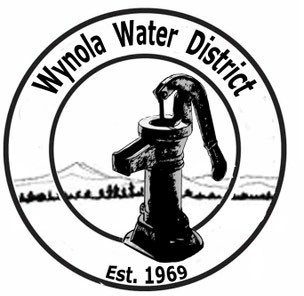 Wynola Water DistrictBoard of Directors MeetingJanuary 14, 20239:00 a.m.
Santa Ysabel Nature Center	
22135 CA – 79  Santa Ysabel CA 92070
Call to Order
Roll Call of Board of Directors
Additions to Agenda
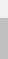 4. Approval of meeting minutes of         December 10, 2022
5.  Public Comments: Opportunity  for members of the public to  address the Board on matters  within the Board’s jurisdiction.  Person’s addressing the Board are  requested to state their name and  address for the record.
6. Treasurer’s Report: Bonni Cogan
7. Office Manager’s Report:
Karen Kincaid
Old Business:
Report by the Board President  (this will include the actions taken to date since the last board  meeting on December 10, 2022.)
a.	
b.
Old Business:
Report from WWD Water Operator Buddy Seifert  regarding system status,  flushing  schedule, well closure process, water treatment system and ongoing maintenance needs of the District.
New Business:
a.   Consideration of filling one (1) vacancy of the Board of Directors (Cogan): Consideration of Appointment of Board Member (Seat 4) for 2022-2026

b.	One application received by deadline: Brenden Kelso

c.	Accepting nominations from the floor, any member of the public interested in appointment to state their name, address, and reasons why they would like to serve the Wynola Water District Board of Directors

d.	Board to interview candidate(s), deliberate, and either continue the vacancy to the next meeting or vote on candidates as interviewed
10.		Motion to adjourn

Next Meeting: February 11, 2023  (2nd Saturday of the month) 
9:00 a.m. Santa Ysabel Nature Center
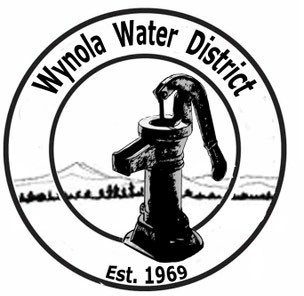 Wynola Water DistrictBoard of Directors MeetingJanuary 14, 20239:00 a.m.
Santa Ysabel Nature Center	
22135 CA – 79  Santa Ysabel CA 92070
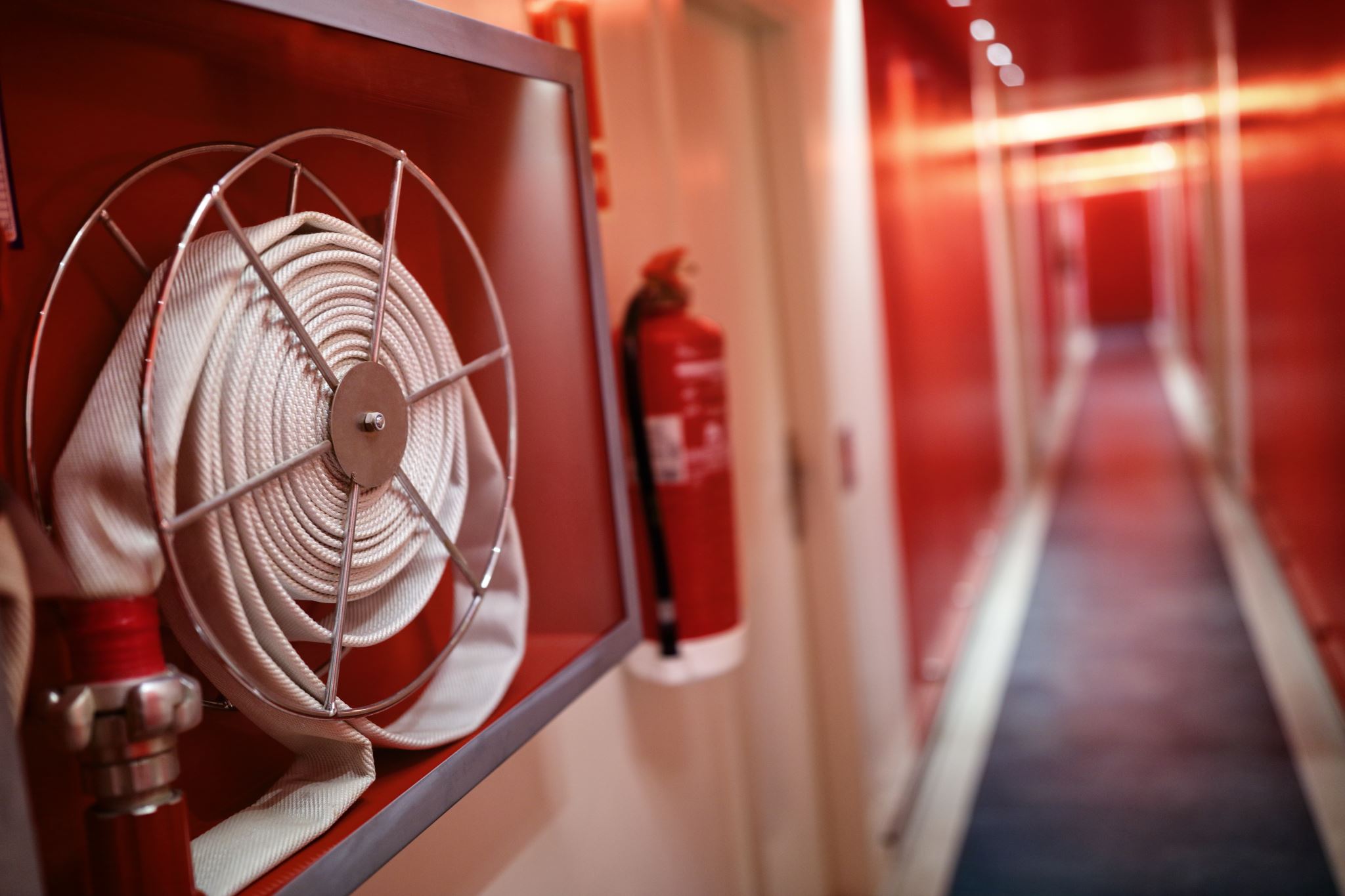 Wynola Estates Fire Safe CouncilBoard Meeting - January 14, 2023
Agenda:
Call to Order
Old Business
c) New Business
Gus Calderon, Fire Watch guest speaker
d) Adjourn